Родительское собрание во второй младшей группе на тему:  «Развитие речи младших дошкольников»

     Цель: Раскрытие значения речи 
             во всестороннем развитии
          личности ребёнка.
«Немного науки»
Речь - форма общения. В дошкольном возрасте она развивается по двум взаимосвязанным направлениям:- речь ребёнка совершенствуется в процессе общения со взрослыми и сверстниками;- речь становится основной перестройки мыслительных процессов и превращается в орудие мышления.
Задачи речевого развития детей:- овладение нормами и правилами родного языка, определёнными для каждого возраста;- развитие у детей коммуникативных способностей (способности общаться).
Чему должен научиться ребенок? 
Какие задачи развития речи решаются на протяжении всего дошкольного возраста? - Формирование звуковой культуры речи.- Обогащение словарного запаса.- Формирование грамматического строя речи.- Обучение рассказыванию, связной речи.- Развитие выразительности речи.
Станция «Творческая»Подберите прилагательное к слову:
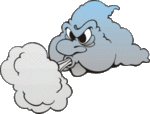 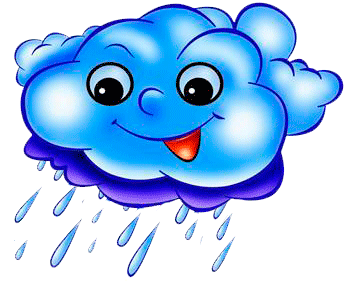 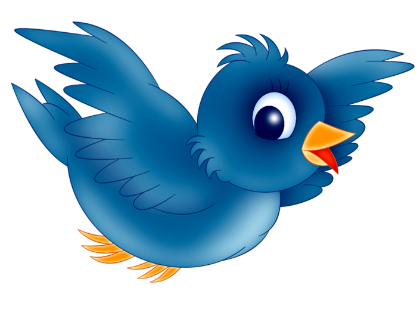 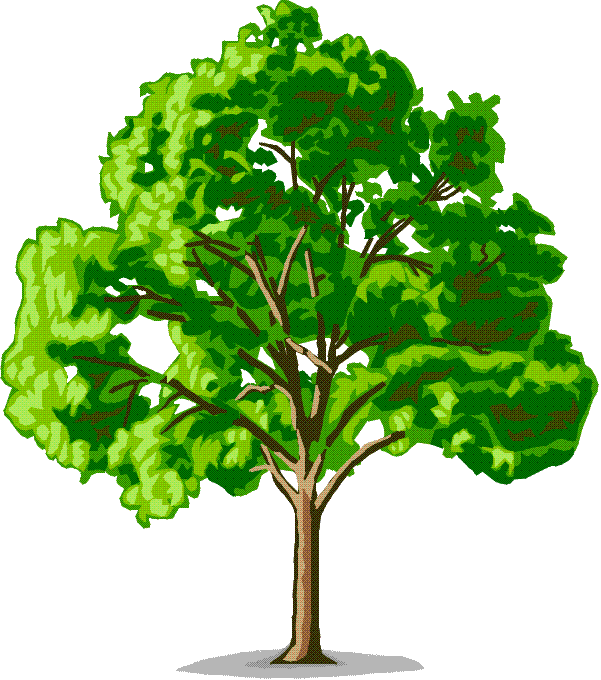 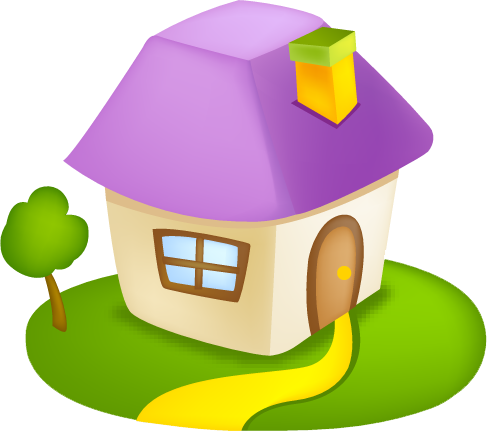 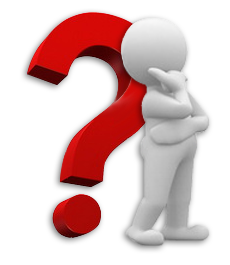 Станция «Сказочная»«Догадаться, кто из сказочных героев мог бы так о себе сказать?!»
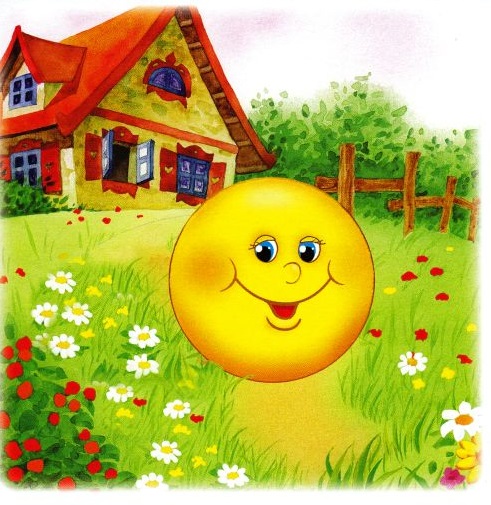 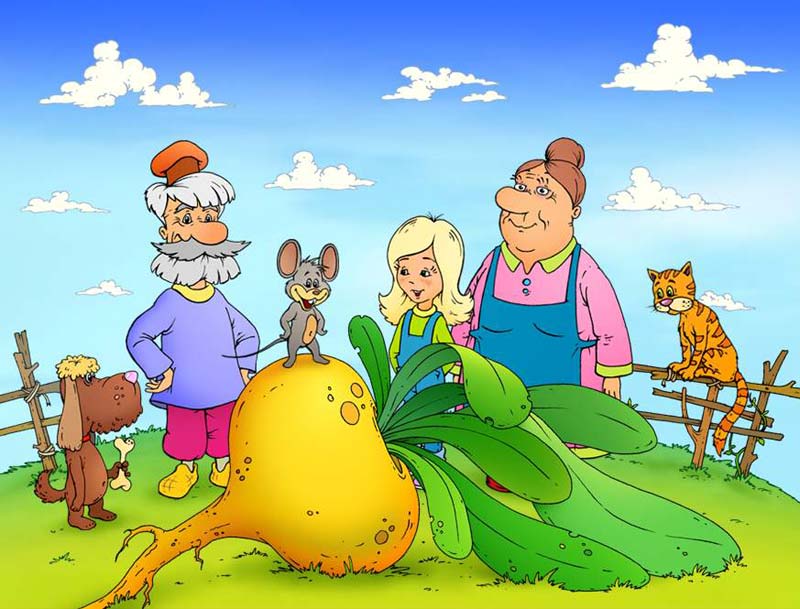 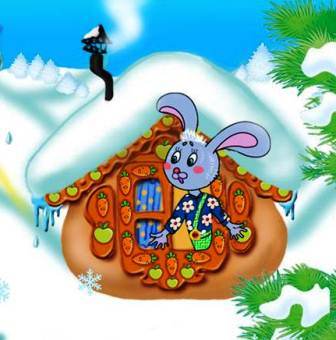 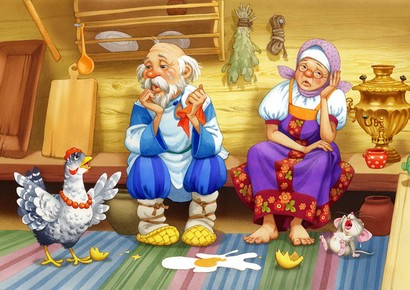 Станция «Наши руки не знают скуки»Тренировка движений пальчиков и кистей рук является мощным средством развития мышления ребенка.
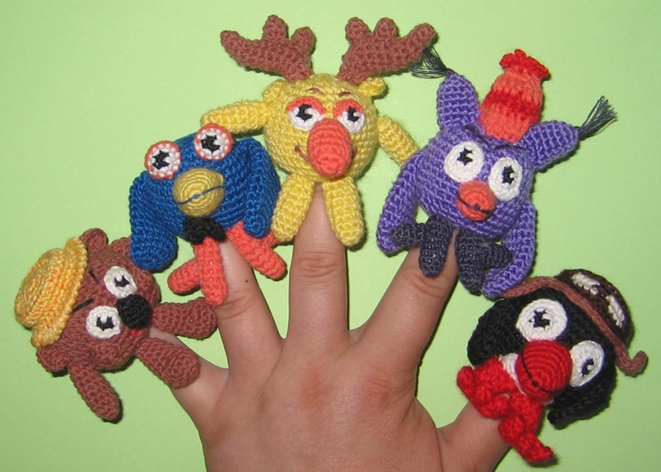 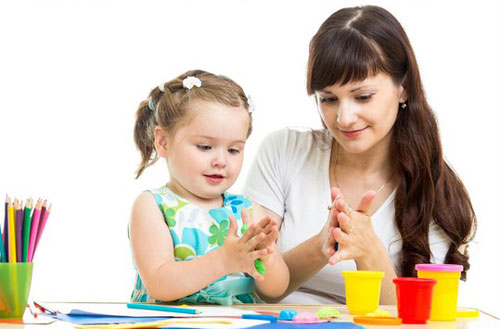 Речевая игра «Вьюга»(педагог показывает картинку, на которой нарисована вьюга)«Вьюга начинается» - дети произносят «У-У-У…»Речевая игра «Насос»Педагог предлагает «накачать» насосом велосипедные шины. Дети, подражая действию насоса, произносят звук «С-С-С…».
Чистоговорки:Уп, уп, уп – мама варит суп  (зв. П.)БЫ, бы, бы – идёт дым из трубы. (зв. Б)«Бублик, баранку, батон и буханкуПекарь из теста испёк спозаранку». (зв. П-б)«Жа- жа –жа, есть иголки у ежа».«Жу-жу-жу молоко дадим ежу».«Лежит ёжик у ёлки, у ежа иголки».«Лю-лю-лю – маму я люблю».«Ли-ли-ли – кашу посоли».«Ель-ель-ель, весной капает капель».
Словесная игра «Почемучка»Определить, из каких слов состоят слова: самосвал, пылесос, самолёт, мясорубка, сороконожка, босоножка, соковыжималка, листопад, снегопад, пешеход, самокат.
Итог родительского собрания:- родители задают вопросы на уточнение;- проводится рефлексия: родители высказывают свое отношение к рекомендациям воспитателя, насколько полезным был материал, представленный на собрании.
Спасибо за внимание!